Center For Faculty Excellence: Leadership and Faculty Development
Erin Malloy, MD
 Director, Center for Faculty Excellence

June Merlino
CFE Leadership and Faculty Development Coordinator

April 2017
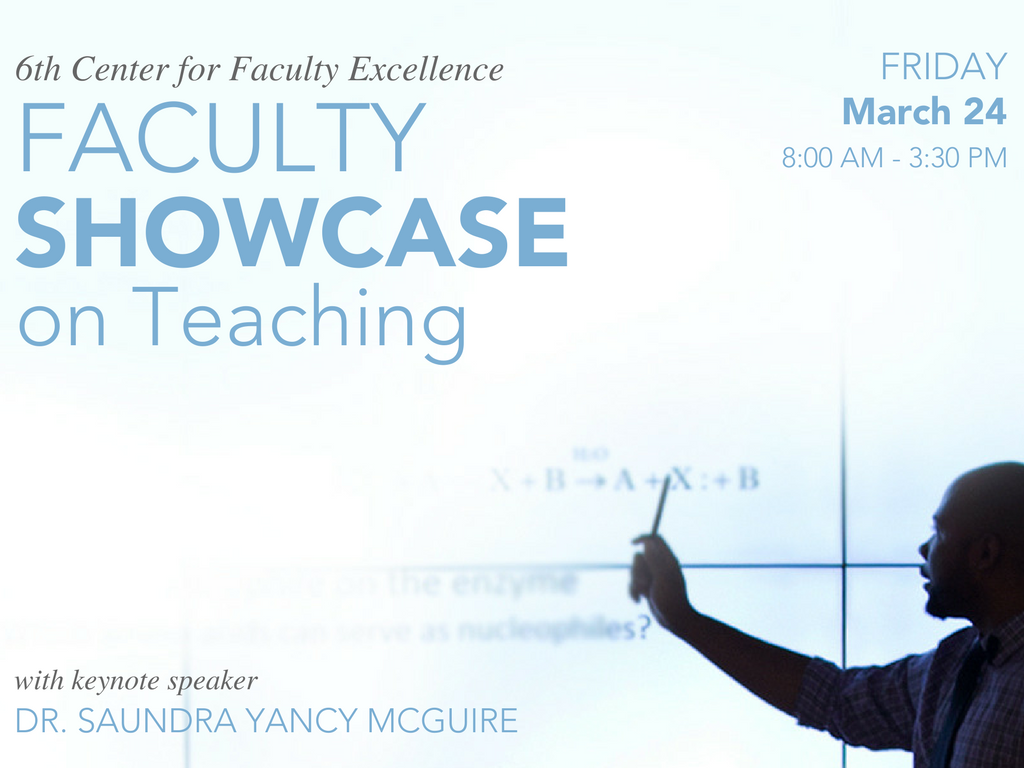 Summer Writing Groups
Orientation May 5
Accountability Group Model
Tailored to Interest, Structure
Sign Up Now!
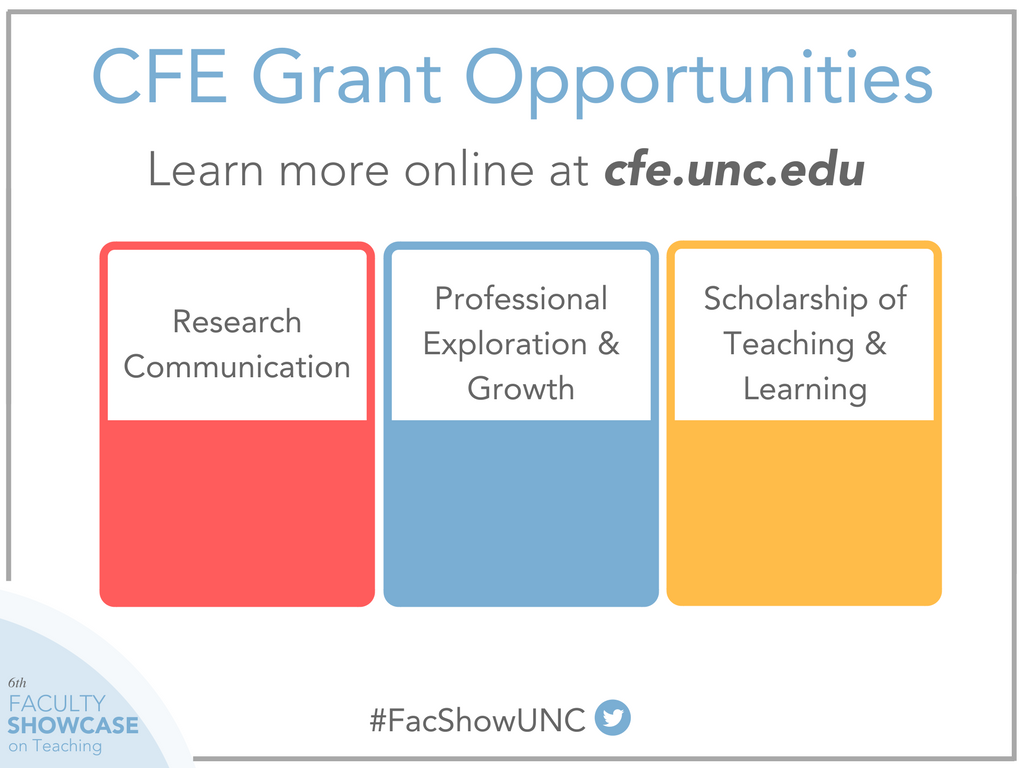 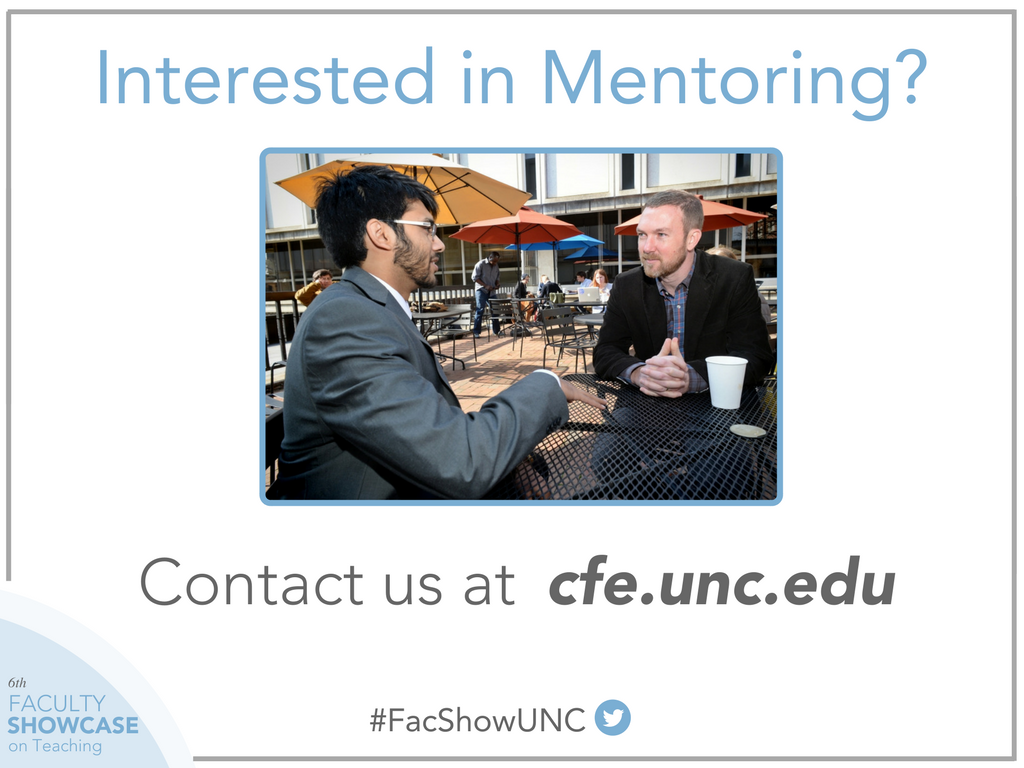 Center For Faculty Excellence Leadership and Faculty Development
June Merlino
CFE Leadership and Faculty Development Coordinator

April 2017
Academic Faculty RolesFostering Relationships
Academic Excellence
and
Scholarly Application
Faculty Roles and Leadership Skills
Discovery and Definitions
You as Faculty    Session #1 - Your Role: Professional and Leadership Skills
Model the Way
VisionLeadership and Faculty Development
Outcomes
Academic Leaders
Faculty
Students
External
Groups
Organizations
World
Mission
Leadership Skills & Behaviors

Building a Culture of Leadership
Meaning
CFE Leadership and Faculty Development
CFE Leadership and Faculty Development – Vision
Be known and recognized as an innovator for leadership development in the higher education community. Create a continuous and deliberate ‘culture for leadership’ where all faculty and academic leaders model, mentor and motivate students, colleagues, leaders and other key collaborators to lead with passion, collaboration and shared commitment to our mission and values.

Strategic Goal #1 – Leadership Culture
Create and cultivate a culture of academic leadership

Strategic Goal #2 – Leadership Learning Framework
Create and implement a leadership development-learning framework for levels of leaders and faculty
 
Strategic Goal #3-Leadership Development Technology
Develop and implement learning technology options to enhance leadership-programming options
 
Strategic Goal #4-Leadership Development Creativity and Innovation
Cultivate ongoing opportunities for creative innovation regarding leadership programming, development options and engaging leaders and faculty to achieve continuous improvement
Faculty Leadership DevelopmentLearning Program Tracks – All Faculty (Sample)
CFE – Academic Leadership Development	June Merlino, Leadership and Faculty Development Coordinator
Next Steps and Timeline
Questions and Comments
Thank You!
CFE – Faculty Leadership Development	   June Merlino, Leadership and Faculty Development Coordinator
CFE – Academic Leadership Development	June Merlino, Leadership and Faculty Development Coordinator